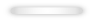 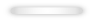 八年级数学上（BS）
            教学课件
第六章  数据的分析
中位数与众数
导入新课
讲授新课
当堂练习
课堂小结
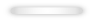 WWW.PPT818.COM
学习目标
1.掌握中位数、众数的意义．（重点）
2.能结合平均数、中位数和众数三者的差别，对数据做出初步的判断．（难点）
导入新课
情境引入
数学期中考试，小明同学得了78分.全班共30人，其他同学的成绩为1个100分， 4个90分， 22个80分，以及一个2分和一个10分.小明回家告诉妈妈说，他这次成绩处于班级“中上水平”.
?
小明说谎了吗
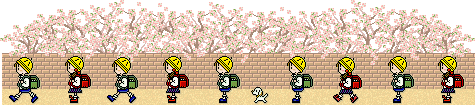 中位数与众数
一
讲授新课
合作探究
思考：阿Q回忆十年前大学毕业后找工作经历，开始想找一份月薪在1700以上的工作，那天他看见三毛公司门口的招聘广告，上面写着：现因业务需要招员工一名，有意者欢迎前来应聘,当时阿Q走了进去……
我们好几人工资都是1800元.
职
员
D
我的工资是1900元，在公司中算中等收入.
我公司员工的收入很高，月平均工资为2700元.
应聘者
这个公司员工收入到底怎样呢?
经理
职员C
1.经理说平均工资有2700元是否欺骗了应聘者？
没有，月平均工资2700元，指所有员工工资的平均数是2700元，说明公司每月将支付工资总计2700×9=24300（元）
2.职员C说他的工资1900元居中等水平什么意思？
1900元恰好居于所有员工工资的“正中间”---称为中位数
3.职员D的工资1800元在上表数据中有什么特点?
1800元出现次数最多，称为众数
分组讨论：
1.你认为用哪个数据描述该公司员工收入的集中	趋势更合适？
2. 为什么该公司员工收入的平均数比中位数高得多？
由于正副经理的工资特别高，将平均工资“拉高”了.
中位数和众数的定义：
一般地，n个数据按大小顺序排列，处于最中间位置的一个数据（或最中间两个数据的平均数）叫做这组数据的中位数.
我们把一组数据中出现次数最多的那个数据叫做这组数据的众数.
数    据
中位数
众数
15，20，20，22，35
15，20，20，22，35，38
15，20，20，22，35，35
3，0，-1，5，5，-3，14
想一想
求中位数要先将一组数据按大小顺序排列，从小到大或从大到小都可以．
20
20
21
20
21
20和35
3
5
思考1：中位数怎么确定？
思考2：众数是否唯一？
将一组数据按照由小到大（或由大到小）的顺序排
列：
    如果数据的个数是奇数，则称处于中间位置的数为
这组数据的中位数；
    如果数据的个数是偶数，则称中间两个数据的平均数为这组数据的中位数．
思考1：中位数怎么确定？
思考：中位数有何意义？
如果一组数据中有极端数据，中位数能比平均数更
合理地反映该组数据的整体水平．
练一练
下面两组数据的中位数是多少？
（1）5，6，2，3，2
（2）5，6，2，4，3，5
提示：确定中位数要先排序、看奇偶，再计算.
解：（1） 中位数是3；
（2）中位数是4.5.
思考2：众数是否唯一？
（1）一组数据的众数一定出现在这组数据中.
（2）一组数据的众数可能不止一个.如1，1，2，3，3，5中众数是1和3.
（3）众数是一组数据中出现次数最多的数据而不是数据出现的次数，如1，1，1，2，2，5中众数是1而不是3.
众数只与其在数据中重复的次数有关，而且往往不是唯一的. 不能充分利用所有的数据信息，而且当各个数据的重复次数大致相等时，众数往往没有特别的意义.
计算平均数时，所有数据都参加运算，它能充分利用数据所提供的信息，但容易受极端值的影响,应用最为广泛.
中位数的优点是计算简单，只与其在数据中的位置有关.但不能充分利用所有数据的信息.
平均数、中位数和众数有哪些特征?
归纳总结
它们从不同角度描述了一组数据的“平均水平”.
例1  在一次男子马拉松长跑比赛中，抽得12名选手所用的时间（单位：min）如下：
136   140   129   180   124   154
146   145   158   175   165   148
（1）样本数据（12名选手的成绩）的中位数是多少？
解：（1）先将样本数据按照由小到大的顺序排列：__________________________________
__________________________________
这组数据的中位数为_________________________
的平均数，即______________.
答：样本数据的中位数是_______.
124	129	136	140	145	146
148	154	158	165	175	180
处于中间的两个数146, 148
147
（2）一名选手的成绩是142min，他的成绩如何？
（3）由（1）知样本数据的中位数为_______，它的意义是：这次马拉松比赛中，大约____    __
选手的成绩快于147min，有______选手的成绩慢于147min. 这名选手的成绩是142min，快于中位数________，因此可以推测他的成绩比__________选手的成绩好.
147
有一半
一半
147min
一半以上
例2   已知一组数据10，10，x，8(由大到小排列)的中位数与平均数相等，求x值及这组数据的中位数.
解：∵10，10，x，8的中位数与平均数相等
   ∴ (10+x)÷2＝ (10+10+x+8)÷4
   ∴x＝8
   (10+x)÷2＝9
  ∴这组数据的中位数是9.
做一做
一组数据18，22，15，13，x，7，它的中位数是16，则x的值是_______.
17
分析：  这组数据有6个，中位数是中间两个数的平均数.因为7<13<15<16<18<22，所以中间两个数必须是15，x，故（15+x）÷2=17，即x=17.
尺码/cm
22
22.5
23
23.5
24
24.5
25
销售量/双
1
2
5
11
7
3
1
例3    一家鞋店在一段时间内销售了某种女鞋30双，各种尺码鞋的销售量如表所示.你能根据表中的数据为这家鞋店提供进货建议码？
尺码/cm
22
22.5
23
23.5
24
24.5
25
销售量/双
1
2
5
11
7
3
1
解：由上表看出，在鞋的尺码组成的数据中，
_______是这组数据的众数，它的意义是：
_______cm的鞋销量最大.因此可以建议鞋店多进_______cm的鞋.
23.5
23.5
23.5
思考：你还能为鞋店进货提出哪些建议？
8%
16%
XXL
XL
24%
S
L
22%
M
30%
做一做
下面的扇形图描述了某种运动服的S号、M号、L号、XL号、XXL号在一家商场的销售情况.请你为这家商场提出进货建议.
解：因为众数是M号，所以建议商场多进M号的运动服，其次是进S号，再其次进L号，少进XXL号的运动服.
当堂练习
1.某公司56名员工的月工资统计如下：
月工资/元         5000    4000    2000  1000   600    500
   人数                 1            2        5         12       30      6
求该公司员工月工资的平均数、中位数和众数
众数是600,
解:平均数是1000,
中位数是600.
2.若数据80、81、79、68、75、78、x、82的众数是81，则（       ）
  A.x=79        B.x=80          C.x=81             D.x=82
3.“十•一节”黄金周期间，某风景区在7天假期中每天上山旅游的人数统计如下表：其中中位数和众数分别是（         ）   
  A.1.2，2       B.2，2.5        C.2，2       D.1.2，2.5
C
C
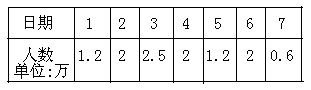 4.某公司有15名员工，他们所在的部门及相应每人所创的年利润（万元/人.年）如下表所示：
根据表中提供的信息填空：
1.该公司每人所创年利润的平均数是（     ）
万元，中位数是（     ）万元，众数是（               ）万元.
2.你认为应该使用平均数还是中位数来描述该公司每人所创年利润的一般水平？
3.2
2.1
1.5和2.1
中位数
人数
10
8
6
4
2
0
13
14
15
16
17
18
年龄/岁
3.某校男子足球队的年龄分布如下面的条形图所示.请找出这些队员年龄的平均数、众数、中位数，并解释它们的意义.
分析：总的年龄除以总的人数就是平均数，出现次数最多的那个数，称为这组数据的众数；中位数一定要先排好顺序，然后再根据奇数和偶数个来确定中位数，如果数据有奇数个，则正中间的数字即为所求，如果是偶数个则找中间两位数的平均数.
人数
10
8
6
4
2
0
13
14
15
16
17
18
年龄/岁
解：这些队员年龄的平均数为：（13×2+14×6+15×8+16×3+17×2+18×1）÷22=15，
队员年龄的众数为15，队员年龄的中位数是15.
意义：由平均数是15可说明队员们的平均年龄为15；由众数是15可说明大多数队员的年龄为15岁；由中位数是15可说明有一半队员的年龄大于或等于15岁，有一半队员的年龄小于或等于15岁.
课堂小结
中位数：中间的一个数，或中间的两个数的平均数.
中位数和众数
众数：出现次数最多的数.
平均数、中位数、众数的特征：平均数是最常用的指标，它表示“一般水平”，中位数表示“中等水平”，众数表示“多数水平”.